April 2019
Soudagum Hydro
1
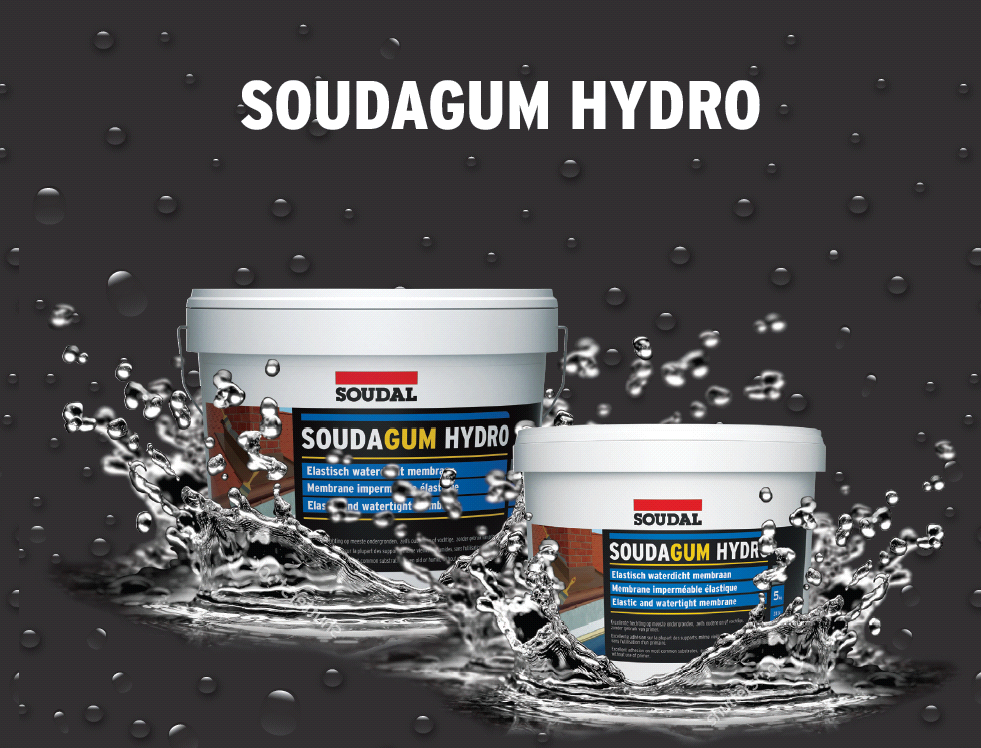 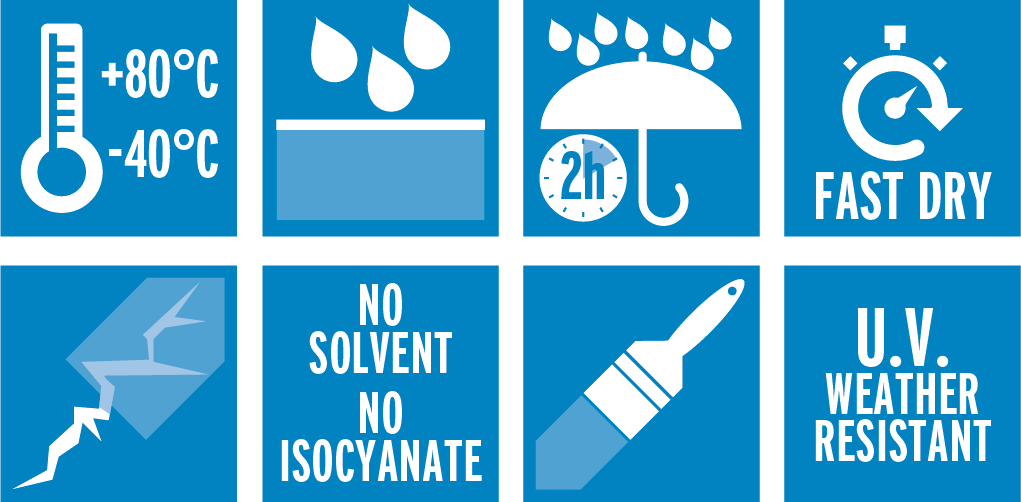 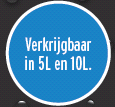 2
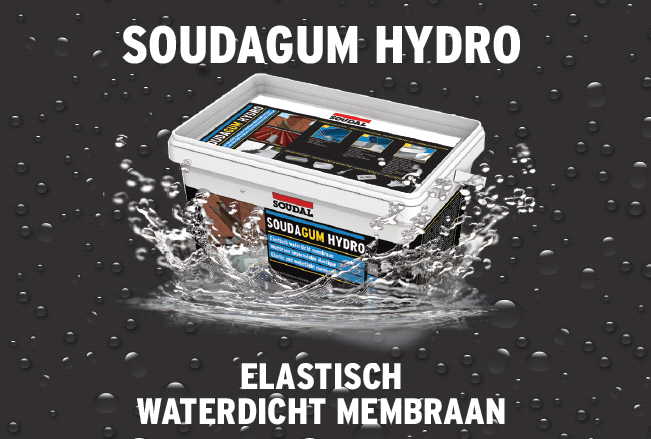 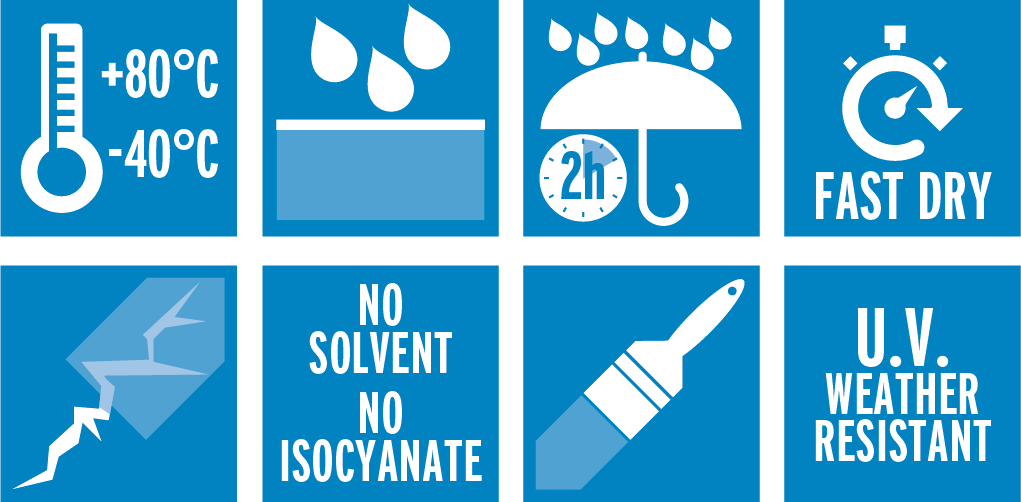 3
Soudagum Hydro
One-component, solvent-free, Hybrid Polymer waterproof coating
Waterproofing product for horizontal and vertical surfaces

Waterproof Hybrid membrane

Pack options:

134553 - 1KG Repair Kit 
2 x 0.5kg foilpacks, 1 mixing box, 1 brush, 1 fleece (30x15cm) and a pair of protective gloves

131634 - 5KG Bucket – 5kg bag in bucket 

131632 - 10KG Bucket – 2 x 5kg bags in bucket
4
Benefits
Ready to use, one component, no mixing
Low viscous product
Solvent-free
Isocyanate-free
Can be applied in 2 layers (1mm thickness/layer)
Water-vapor permeable – lets surfaces breathe
5
Features
Good temperature resistance (-40°C up to +80°C)
Rain resistant, 2 hours after application
Crack-bridging
Resistance to chemicals
UV and weathering resistance
Can be painted
Cures at room temperature
Short drying times (Ca. 3h / 1mm thickness)
6
Substrates
Wood
Masonry
Screed
PVC
Metal
Aluminium
Glass
Zinc & Lead
ABS
Copper
Ceramics
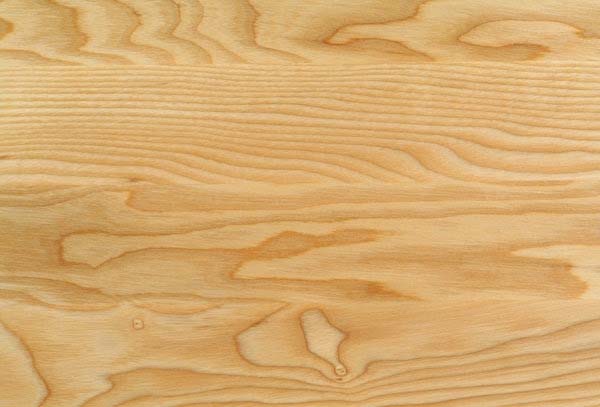 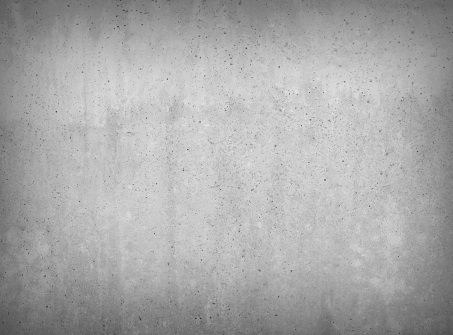 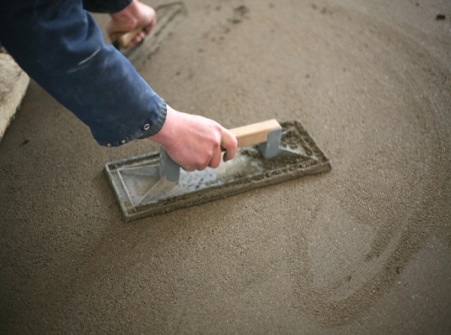 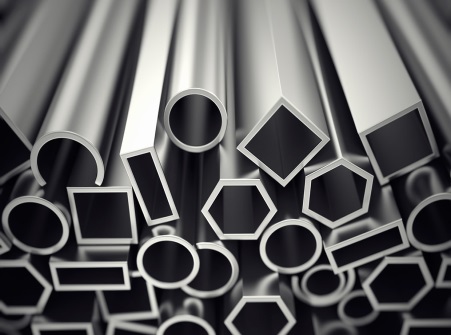 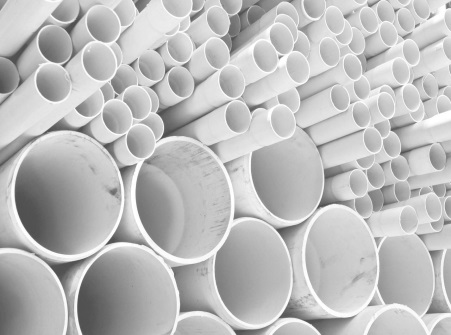 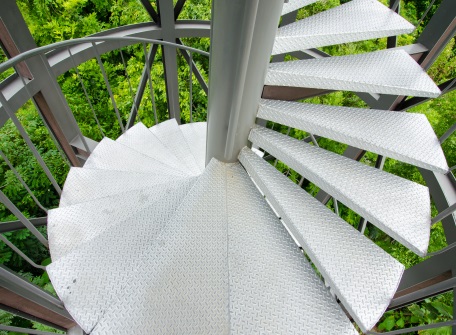 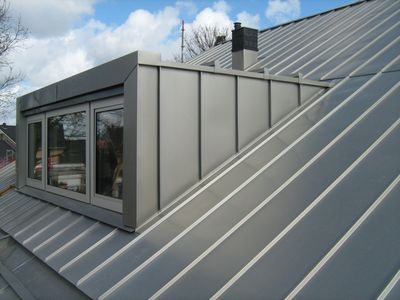 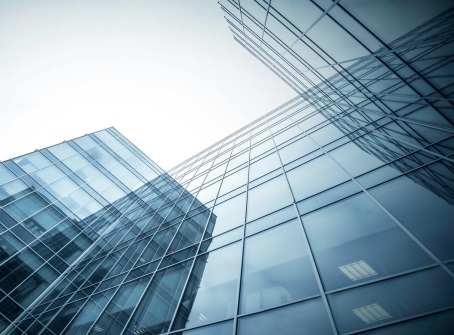 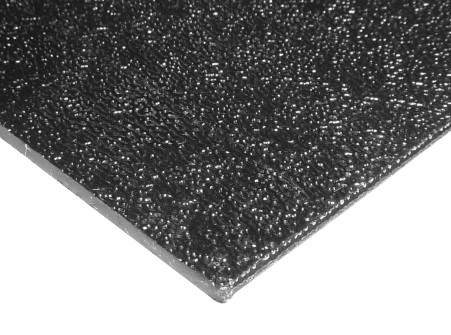 7
Applications
Repair metal & plastic roof gutters and drainage

Renovation & repair chimney, rooftops…

Sealing & repair concrete foundations, cellars and masonry

Treatment lead and zinc corrosion
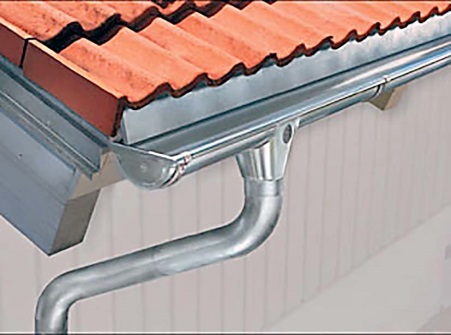 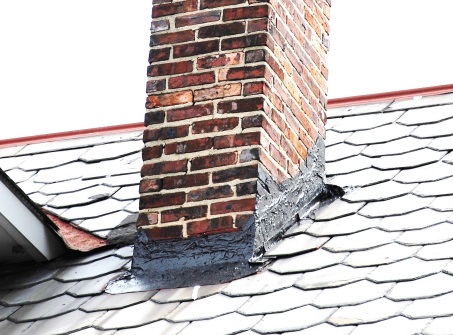 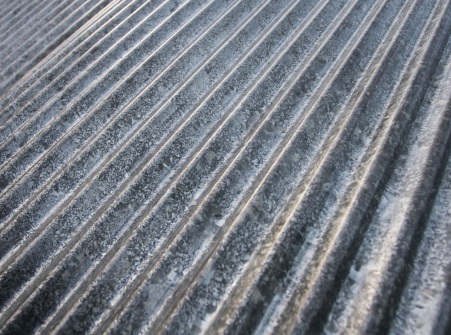 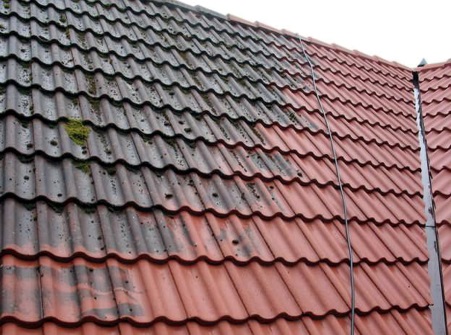 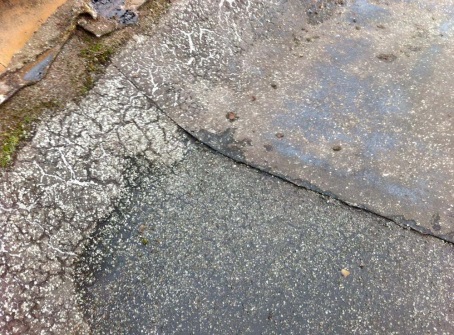 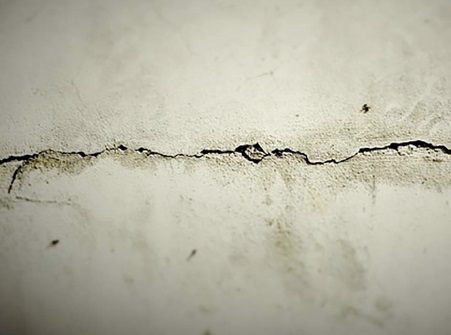 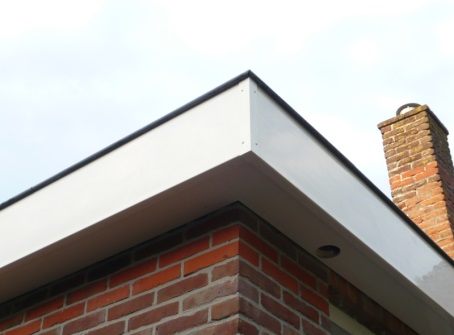 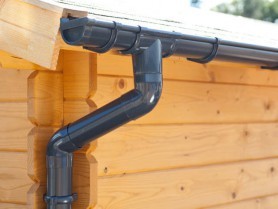 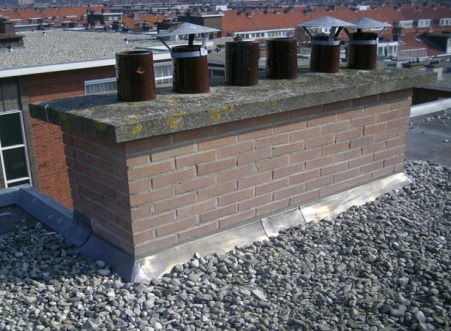 8
Applications
Ornaments, fountains, flower boxes…

Renovation & repair of boats, caravans…

Renovation & protection of wood constructions, terraces...

Garden poles
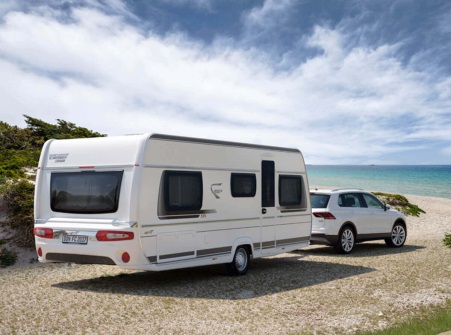 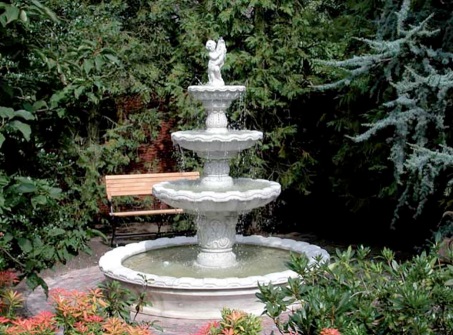 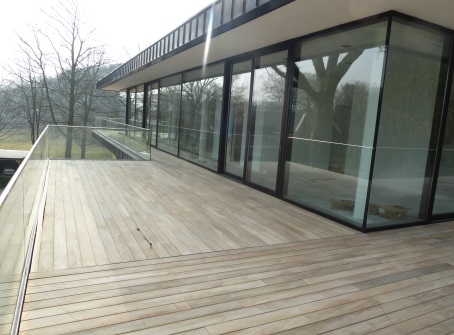 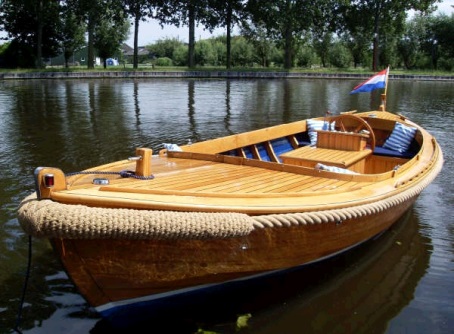 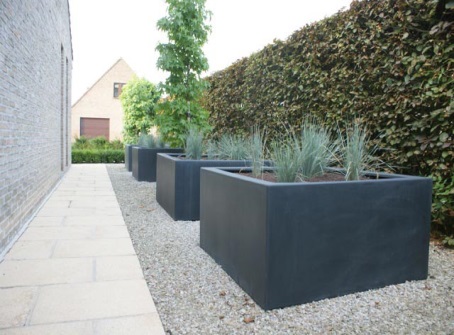 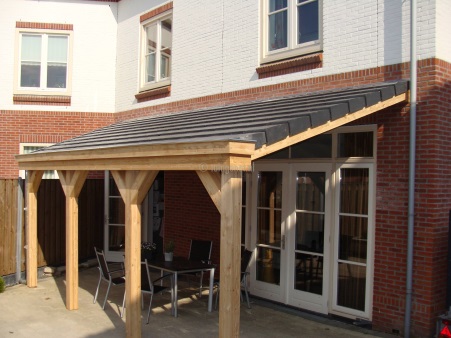 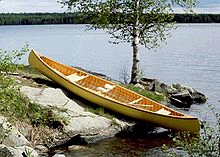 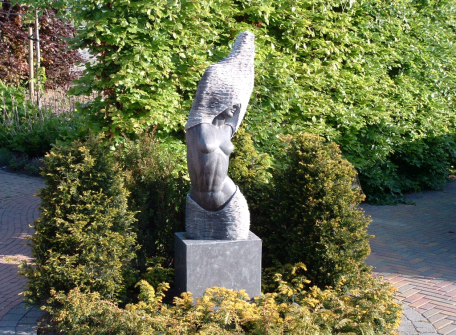 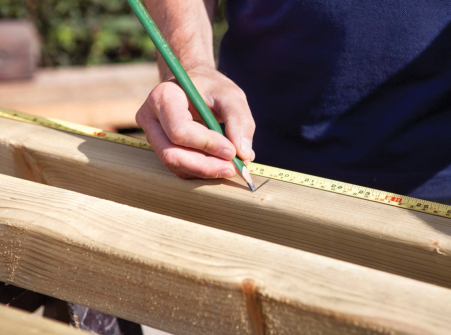 9
Guidelines
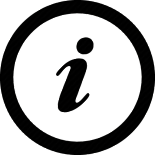 10
Tools & Cleaning material
During application:

Roller or Brush

Cleaning:

If not cured 	 use Soudal Surface Cleaner
If cured 	 can only be removed mechanically
11
POS - Materials
Movie

Water Module Display

TDS

Bucket labels

3-folded Flyer (NL / FR)

Sample Card (NL / FR)

Pylon (with side panel)

Pallet (with products)

Sales Leaflet (NL / FR)
12
Movie
MOVIE
13
POS – Water Module Display
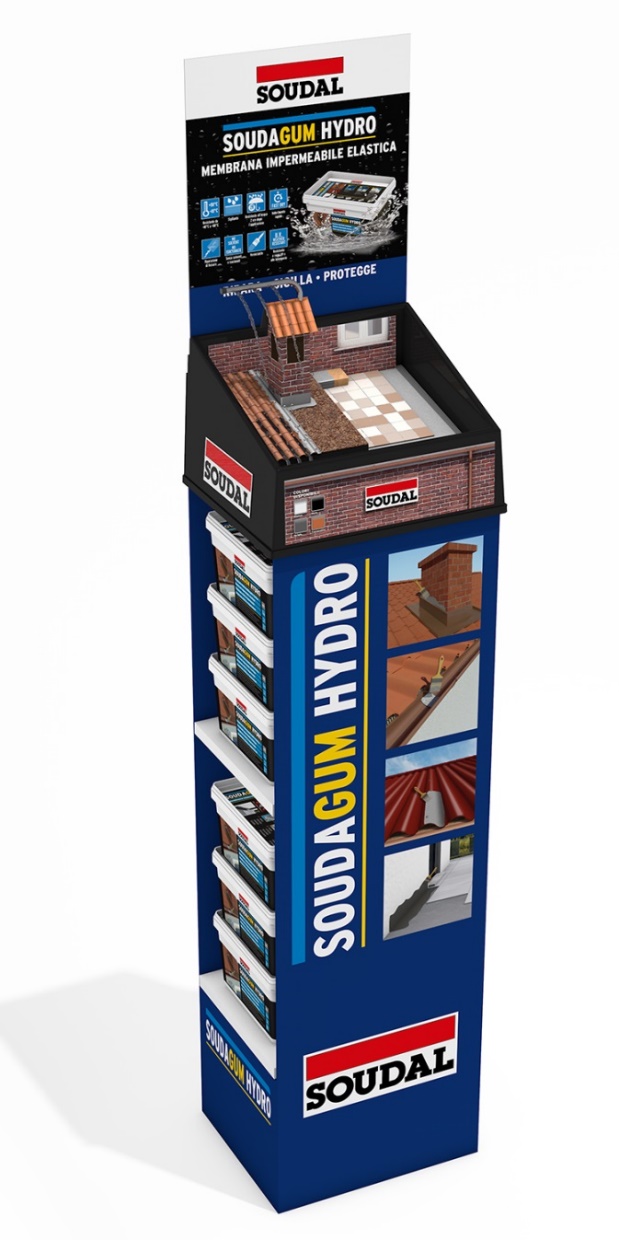 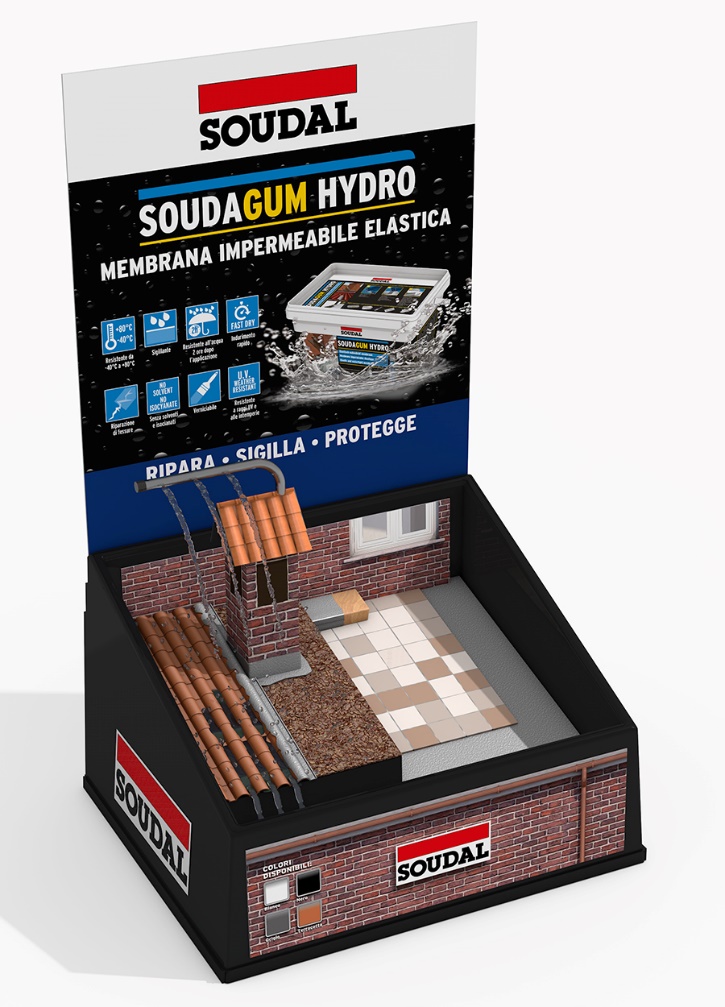 14
TDS
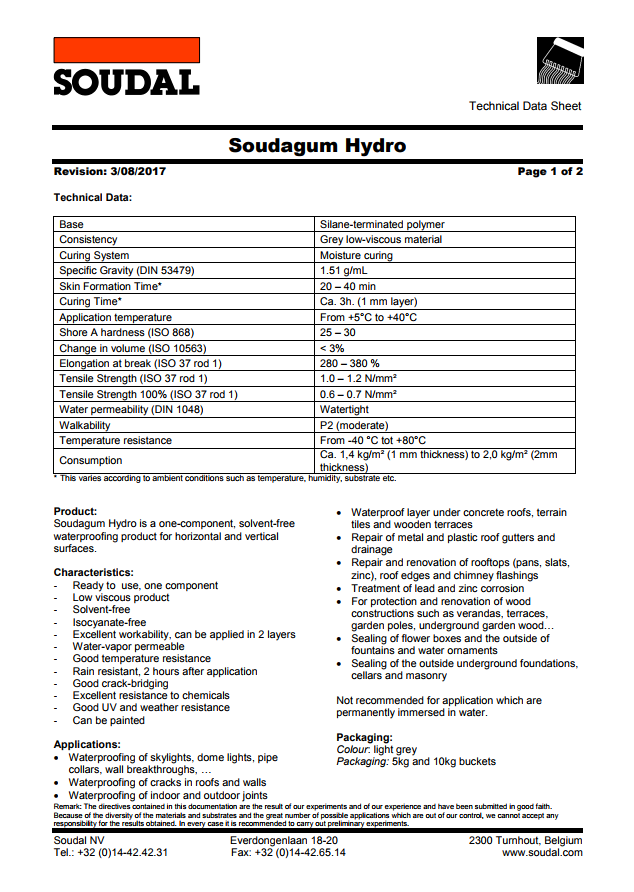 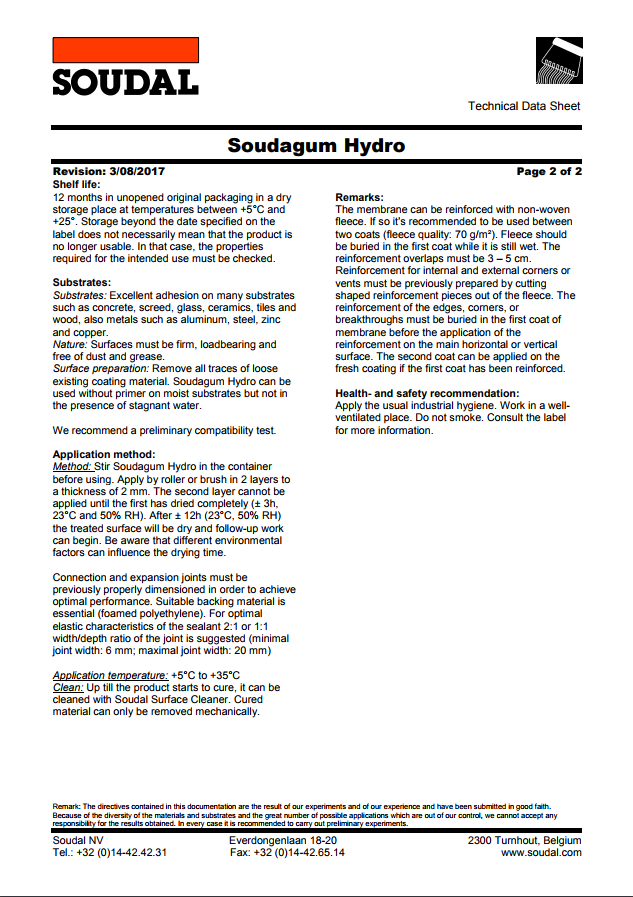 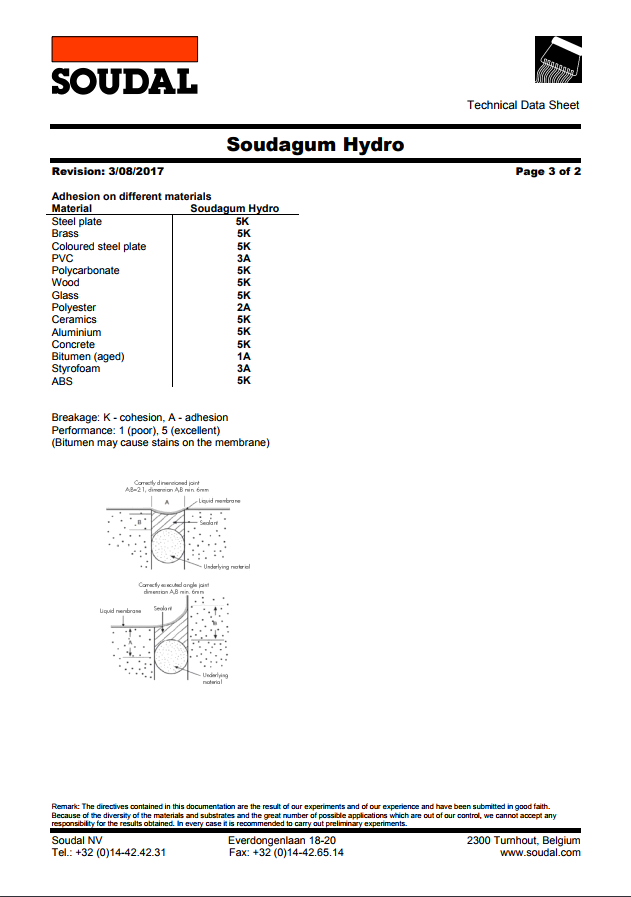 15
Bucket labels
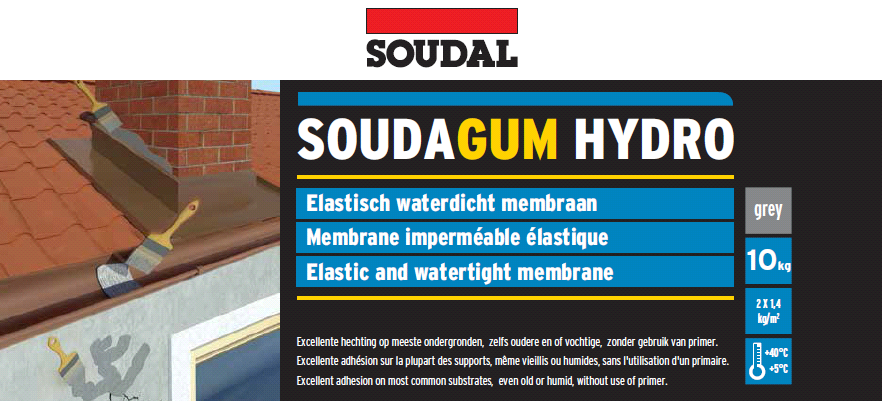 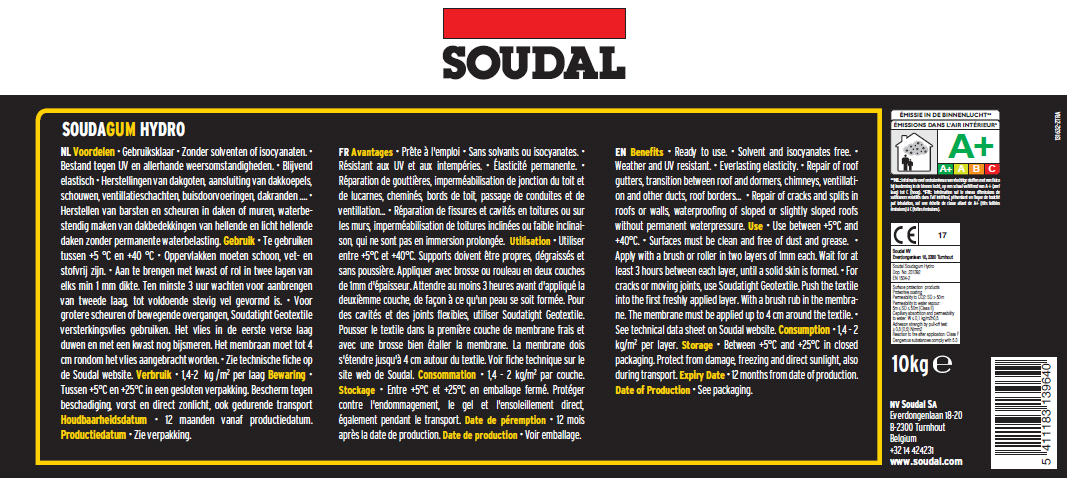 10KG 

(IFSP): 131631-LAB                            (DFE): 131632-LAB
5KG

(IFSP): 131633-LAB                           (DFE): 131634-LAB
16
Bucket Labels: Top label
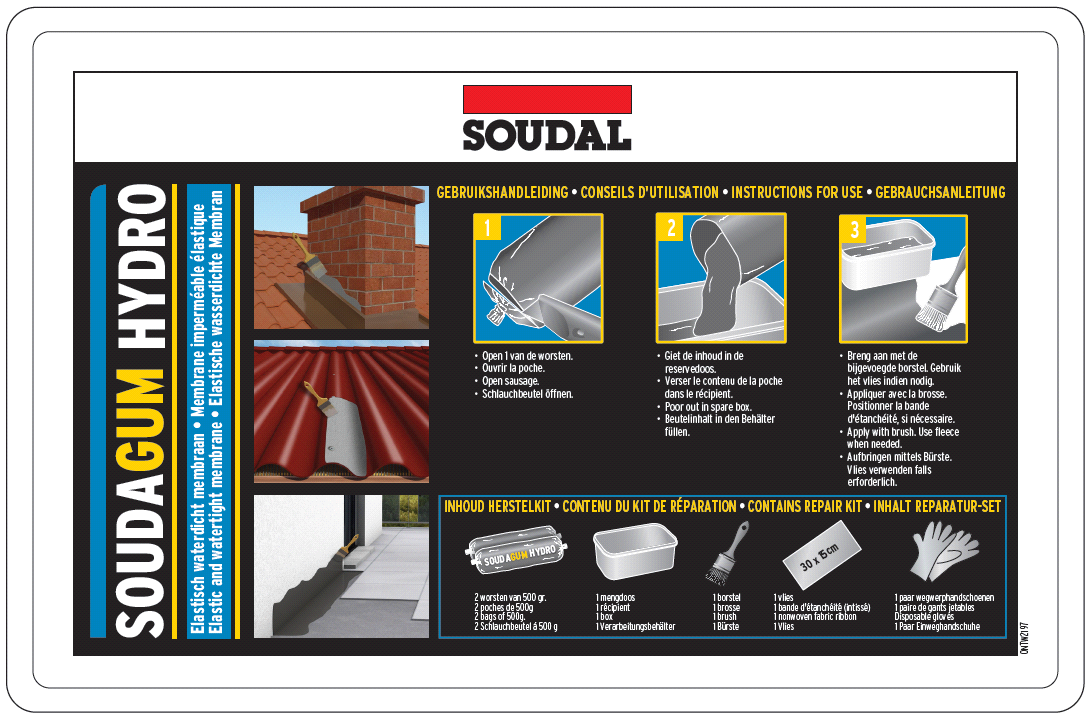 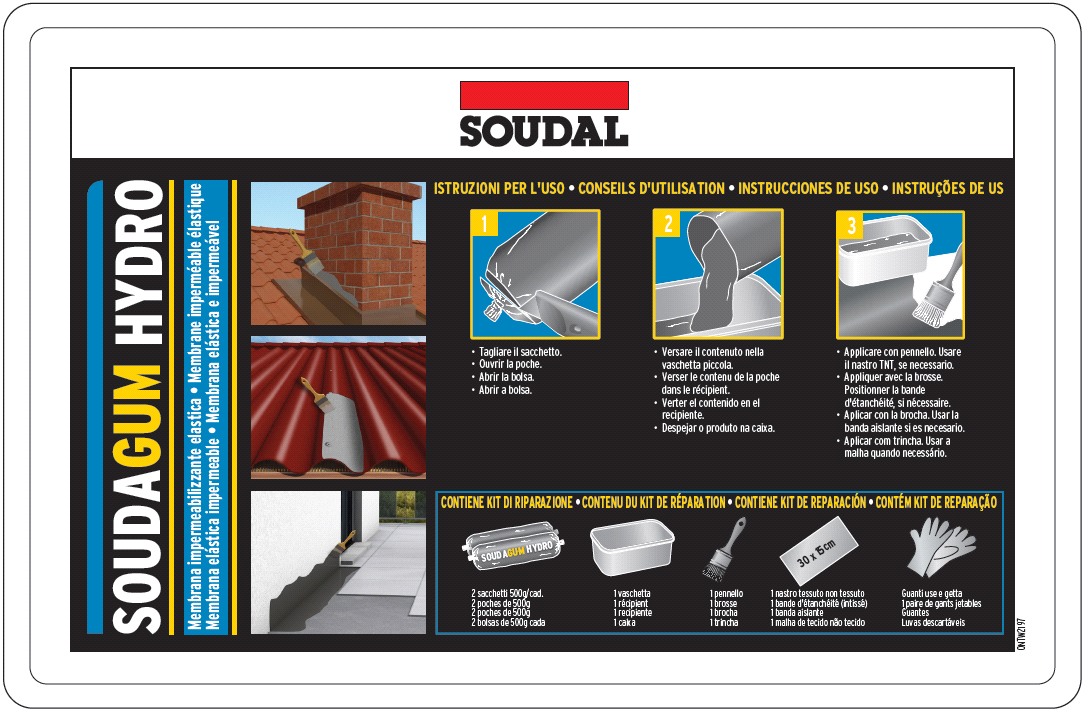 1KG

(IFSP): ONTW2197 IT_FR_SP_PT 
(DFE): ONTW2197 NL_FR_EN_DE
17
Bucket Labels: Label
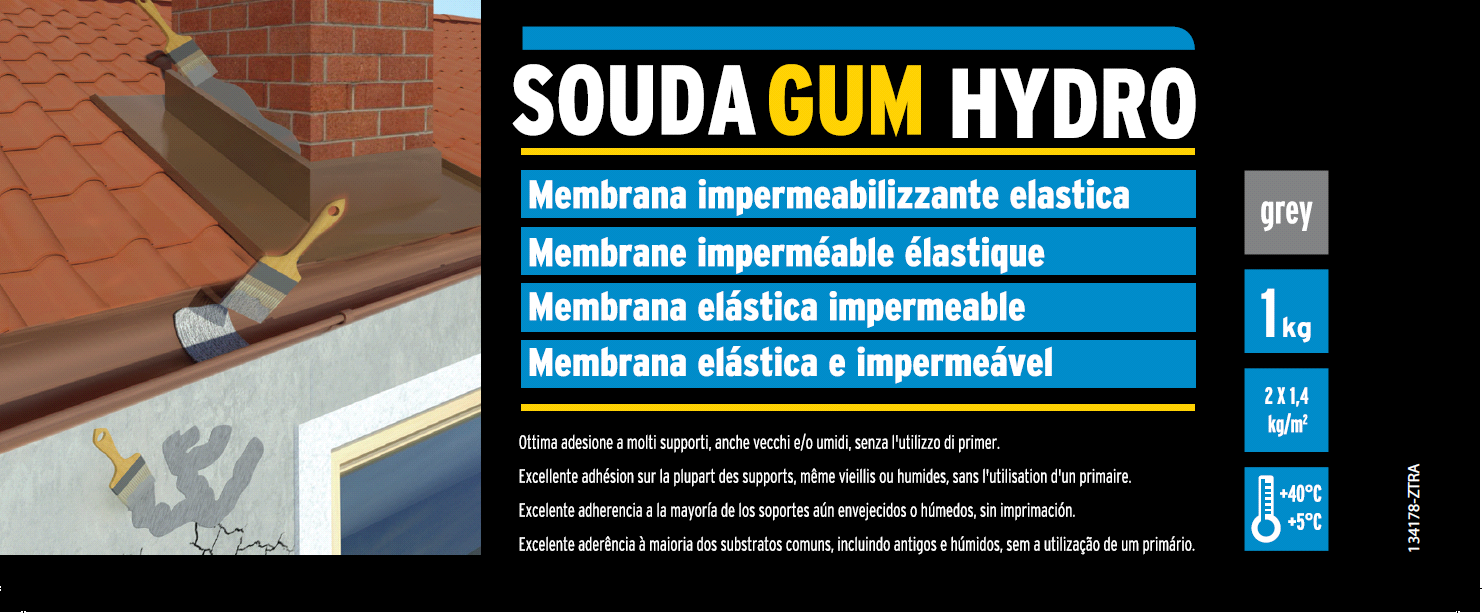 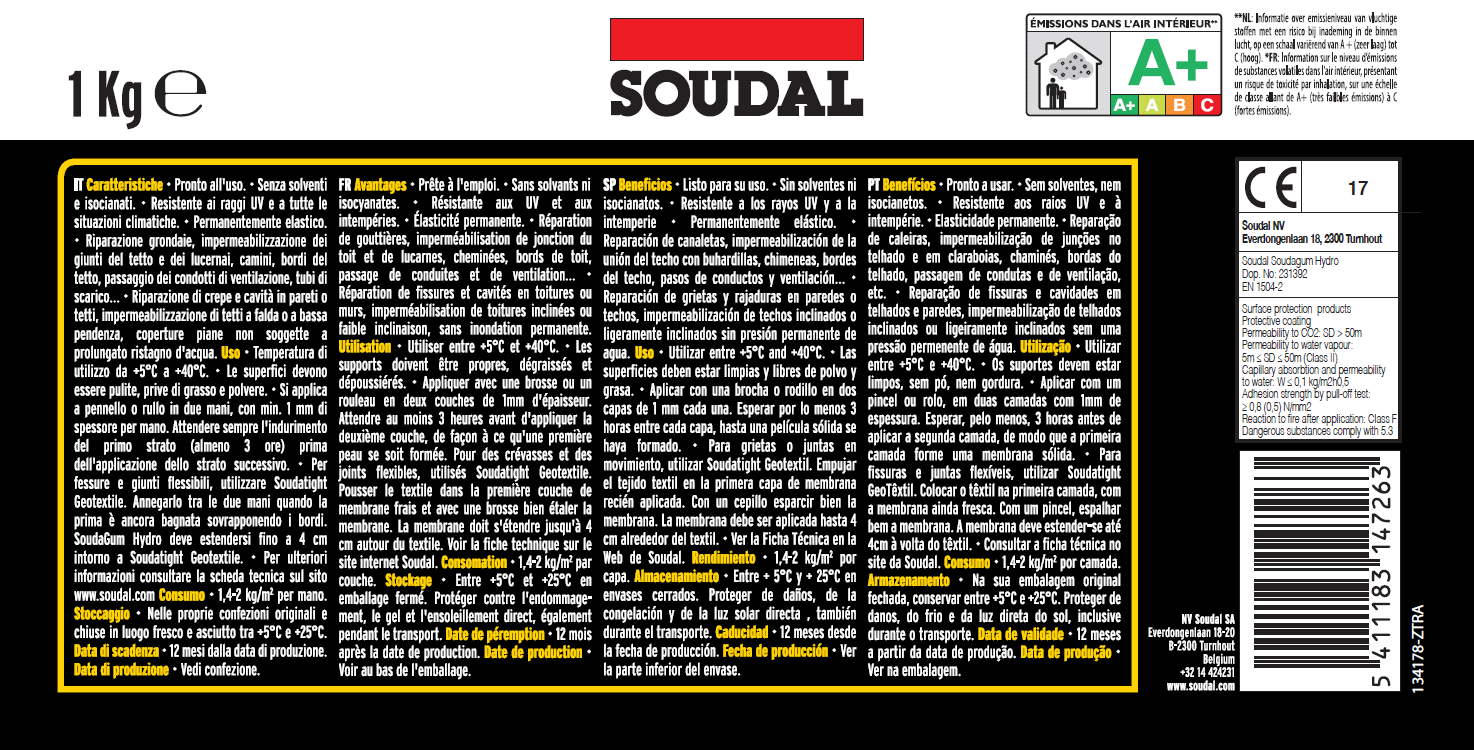 Ref.:

ISPF: 134178 – ZTRA

DFE: 134553 –ZTRA
18
3-folded flyer (NL / FR)
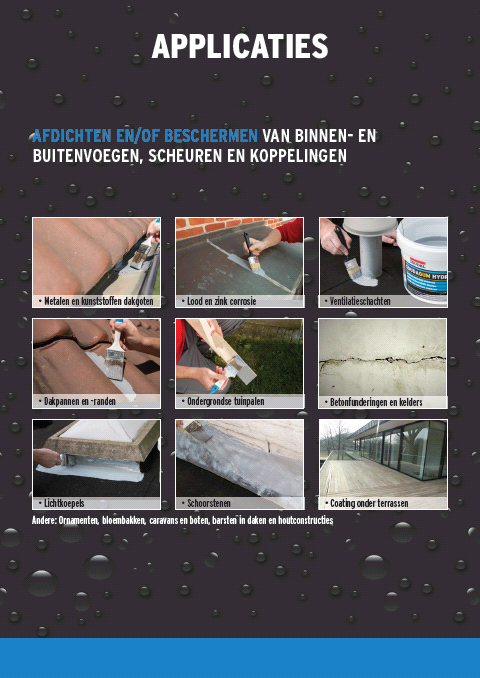 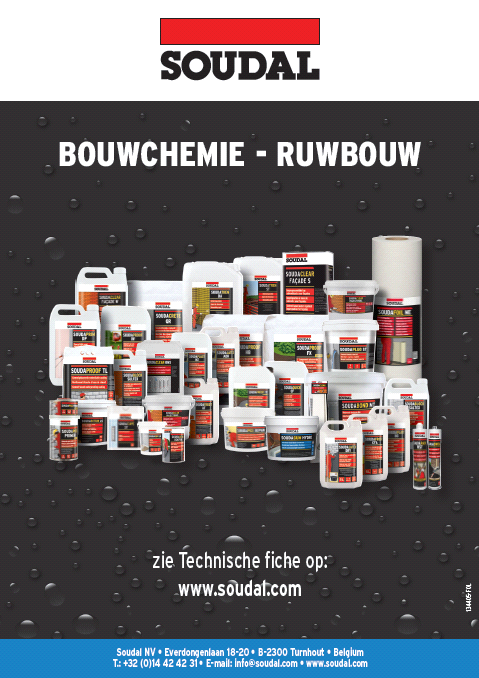 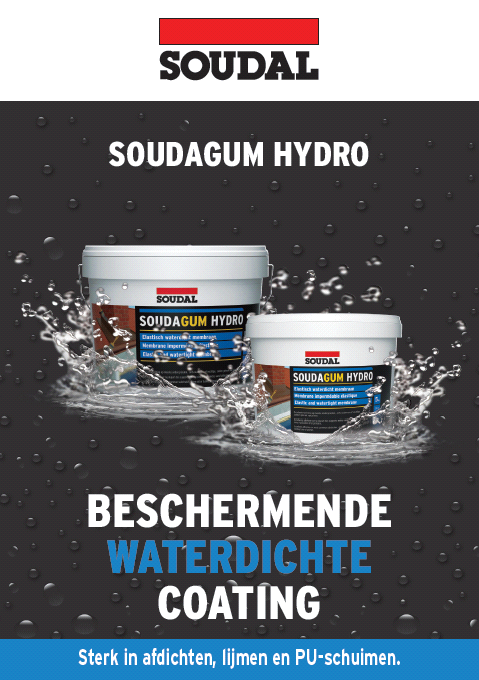 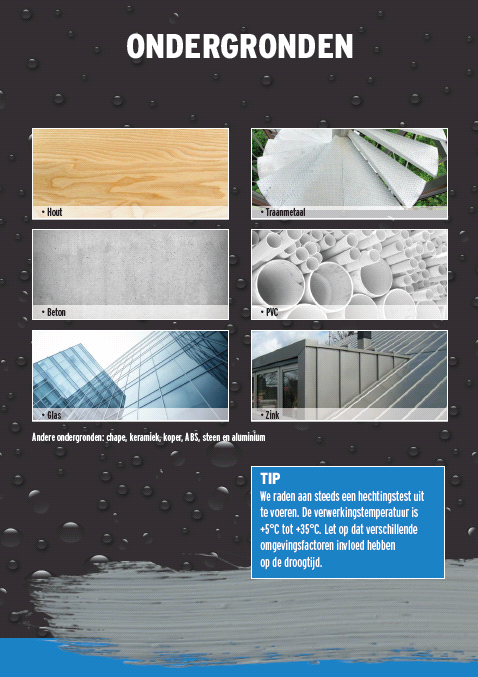 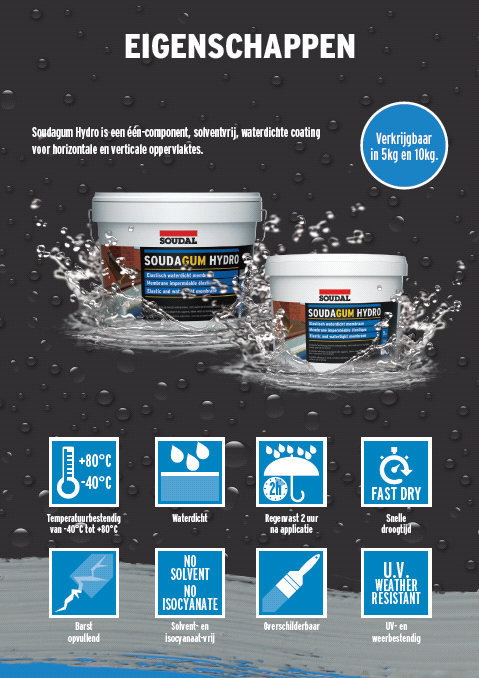 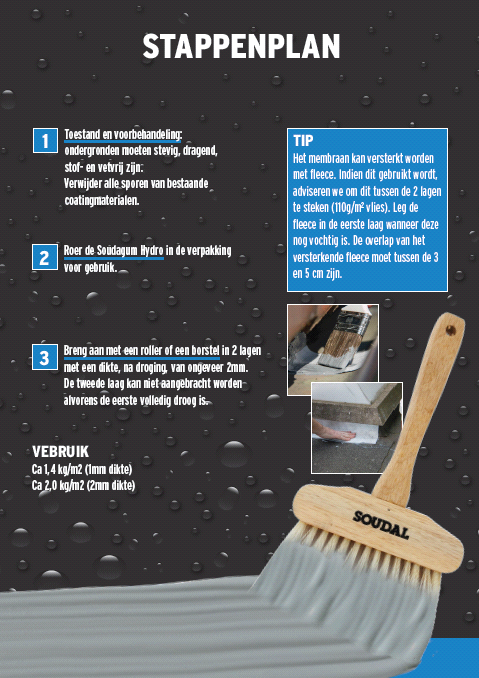 Ref.

(NL): 134405-FOL
(FR): 134512-FOL
(EN): 134640-FOL
19
Sample Card (NL / FR)
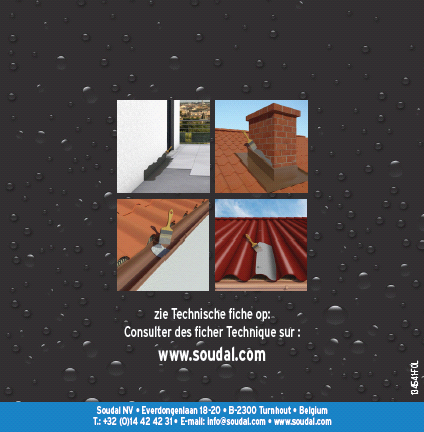 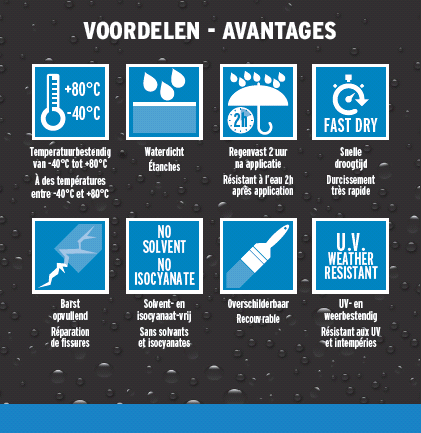 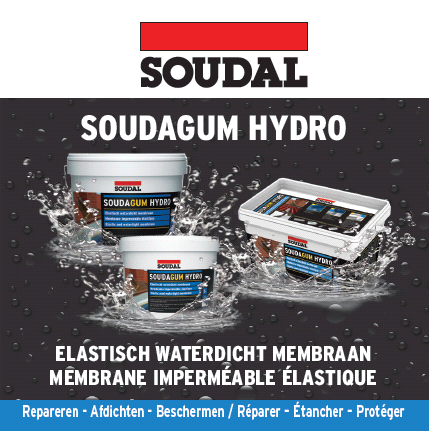 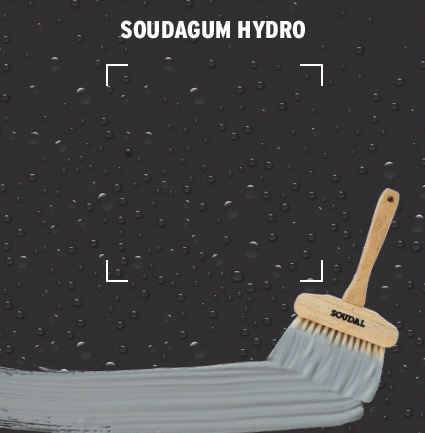 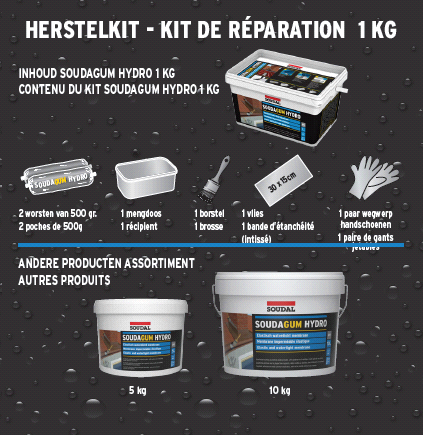 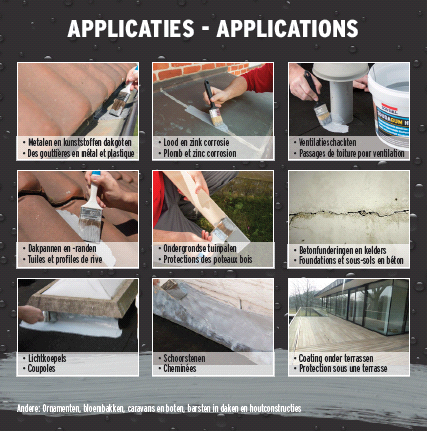 Ref.

(NL / FR): 134541-FOL
20
Pylon (with side panel)
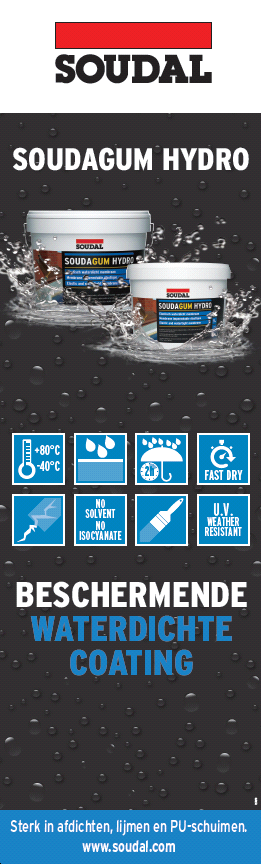 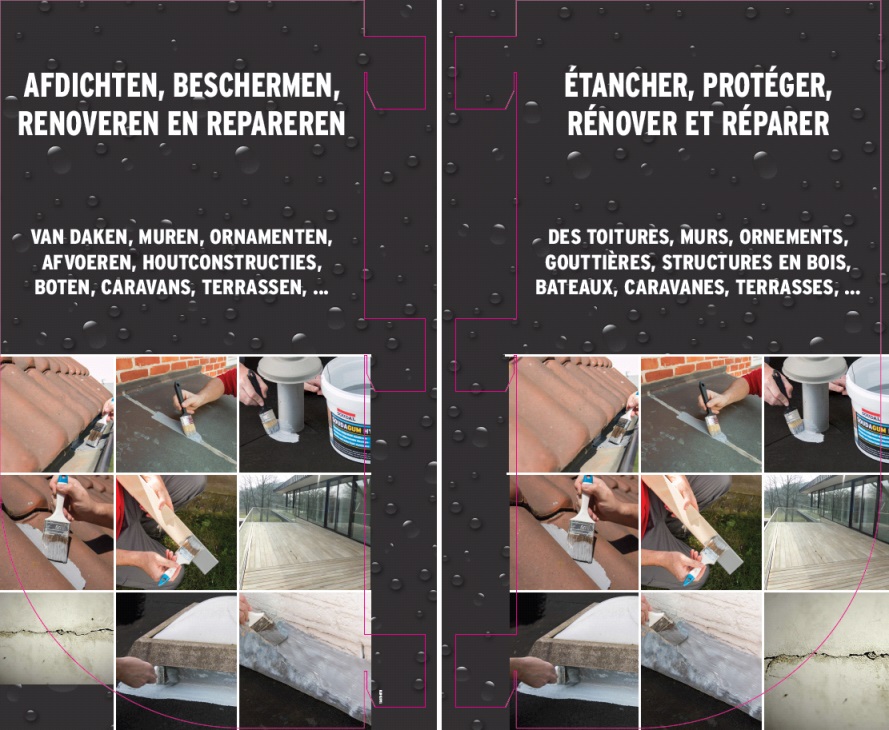 Ref.

(NL / FR): 134510-OTH
21
Pallet package (40cm x 60cm)
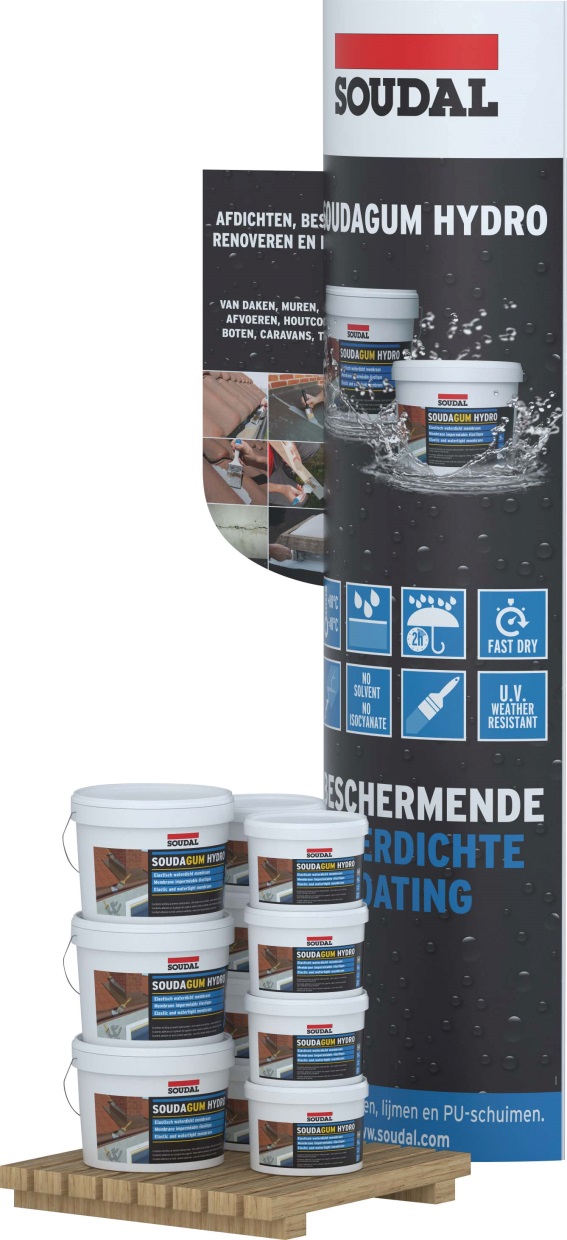 Included:

Pallet (40x60)
3x 10KG
8x 5KG
1x Pylon + Sidebanner
50x Brochure NL
50x Brochure FR
Ref.:

134554 - OTH
22
Sales Leaflet (NL / FR)
23
24